La verbicrucie®©
Cent fois nie lois
®© Registre de Croisements
Un dictionnaire de définitions cruciverbiques
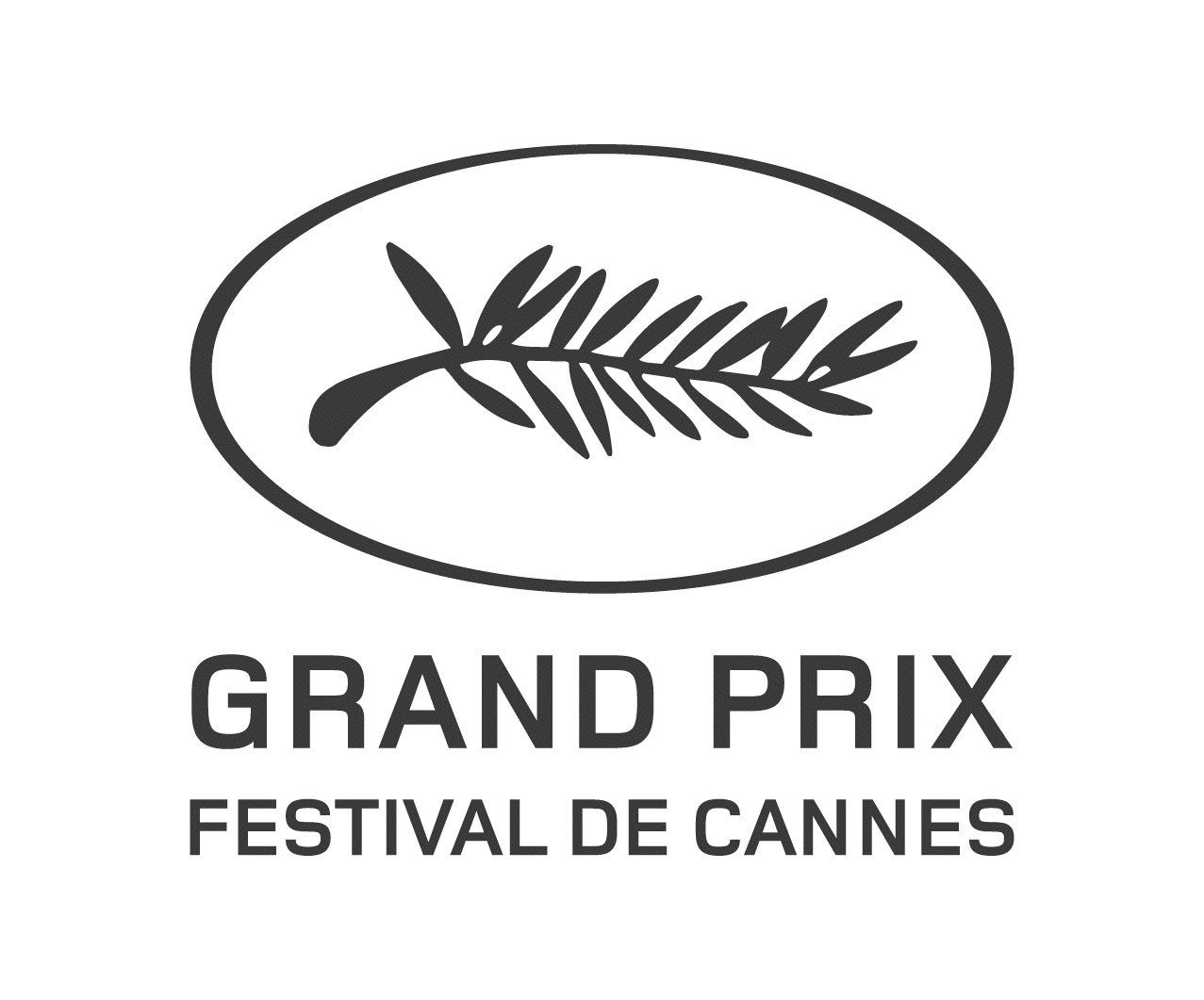 Codées pour un
d’interprétations
Les mots croisés - fléchés : un jeu ?
LES MOTS CROISÉS
Divertissement consistant à trouver ces mots {qui se croisent} à partir de courtes définitions, de jeux de mots.	LE PETIT ROBERT
Jeu consistant à trouver des mots qui s’entrecroisent dans une grille, en interprétant des définitions plus ou moins énigmatiques.
						LE PETIT LAROUSSE
Les mots croisés - fléchés : un jeu ?
LE JEU :
Activité ludique organisée par un système de règles définissant un succès et un échec, un gain et une perte.	LE PETIT ROBERT
Activité de loisir soumise à des règles conventionnelles, comportant gagnants et perdants,…			LE PETIT LAROUSSE
Cent fois nie lois
Quelles règles ?
En France 			le 9 novembre 24
Au Québec	 		le 1er décembre 24
En Belgique		le 28 janvier 25
En Algérie 			le 25 mars 25
En Suisse 			le 29 mars 25
Cent fois nie lois
Quelles règles ?
Le Dimanche Illustré 11/1924 • La Patrie 12/1924 • Le Soir 01/1925 • La Tribune de Lausanne 03/1925
• Les cases blanches doivent être remplies par des lettres - à raison d'une lettre par case - composant les mots dont nous donnons plus loin le sens, la définition ou le synonyme.
• Les mots ont une signification qu‘on les lise de gauche à droite ou de haut en bas.
• Il faut trouver des mots quelconques du dictionnaire français.
• Toute lettre qui se trouve au croisement de deux mots doit donc être commune à ces deux mots.
• Les accents et les cédilles ne comptent pas. De même pour l’apostrophe.
Cent fois nie lois
90 ans plus tard…
• Les mots croisés reposent sur diverses règles tacites qui restent cependant plus ou moins respectées !
• Pour autant qu'on le précise dans la définition, il est possible de changer les règles habituelles.
• Il est nécessaire que le cruciverbiste puisse lui aussi vérifier l’orthographe de la solution, et donc que les mots utilisés figurent dans un dictionnaire de référence.
…des règles pour se faire 
taper sur les doigts
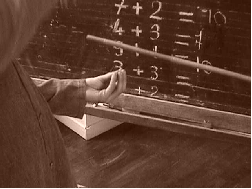 Cent fois nie lois
Dès le début les règles sont bafouées
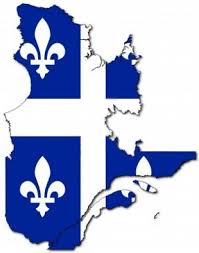 Diphtongue
01/12/1924 La Patrie
IA
Conseil du Roi (lettres interverties)
Allez chercher IA dans un dictionnaire français !!!!
Il n’est même pas précisé qu’il faut trouver une abréviation
17/12/1924 La Patrie
RC
Terminaison des verbes, 1ère conjugaison
24/12/1924 La Patrie
28/12/1924 Le Dimanche Illustré
ER
Terminaison de verbe
Pas encore le symbole de l’Erbium
Deux consonnes
CL
25/01/1925 Le Dimanche Illustré
Cent fois nie lois
Dès le début les règles sont bafouées
Deux lettres de prononciation difficile 
dans certaine langue
Ze télor iz ritch !
TH
25/01/1925 Le Dimanche Illustré
La victime du singe 			           28/01/1925 Le Soir
				         5 lettres
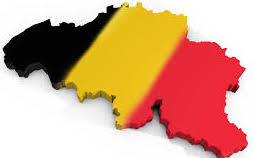 RATON
La fable de La Fontaine « Le singe et le chat » 
débute par :  Bertrand avec Raton, l’un Singe, et l’autre Chat…
Mont dont on parle dans une opérette célèbre 	            28/01/1925 Le Soir
					              3 lettres
IDA
La Belle Hélène d’Offenbach créée en 1864 met notamment en scène Pâris, berger sur le mont Ida.
Cent fois nie lois
Dès le début les règles sont bafouées
Terminaison					15/02/1925 L’Intransigeant
ER
Ce n’est même plus terminaison de verbe ou fin de verbe.
Six cent cinquante
Aucune précision sur la nécessité de romaniser
Deux lettres qu’on trouve dans l’Oise
25/02/1925 Le Soir
DCL
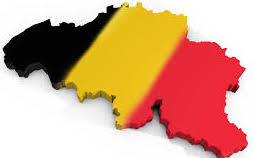 Même pas dans l’ordre d’apparition.
Le commencement et la fin de la nuit
NT
22/03/1925 Le Dimanche Illustré
EI
15/03/1925 Le Petit Parisien
Cent fois nie lois
Dès le début les règles sont bafouées
Deux pieds de biche
BE
22/03/1925 Le Dimanche Illustré
Plutôt tête et pied de biche
H2O
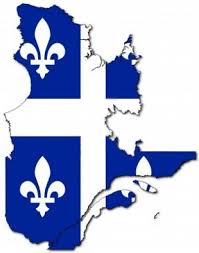 EAU
24/03/1925 Le Bien Public
… chapeau pointu
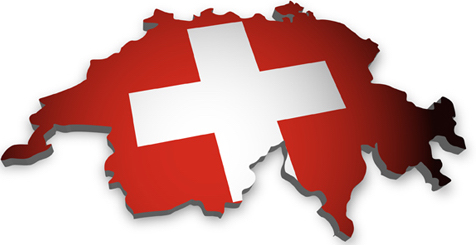 TURLUTUTU
29/03/1925 La Tribune de Lausanne
Se mange avec un Z				29/03/1925 La Tribune de Lausanne
					2 lettres
RI
Et avec des baguettes
Cent fois nie lois
LEÇON DE CODE
Tous les coups sont permis… MAIS
Priorité aux croisements
B ou M pas C
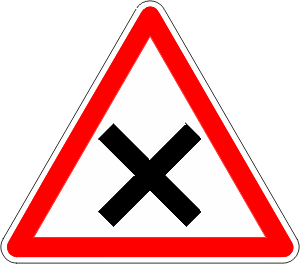 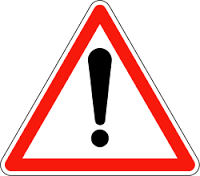 la définition doit mener à la solution
Cent fois nie lois
Les anciens et les modernes :
Une querelle académique ?
Le verbicruciste s’amuse à fourvoyer le joueur en proposant des énoncés qui font appel au champ notionnel et sémantique lié à l’acception qu’il faut justement écarter. 	
						Michèle Fourment Berni Canani
Cent fois nie lois
Il tire la langue pour vous faire grimacer.
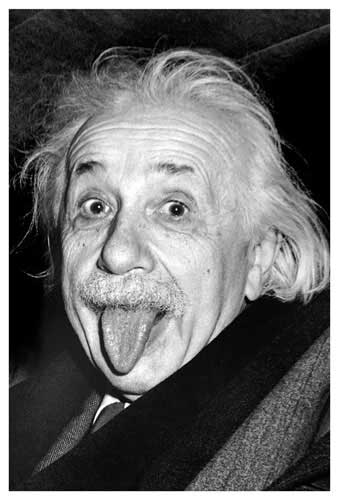 Lui, c’est relativement juste !
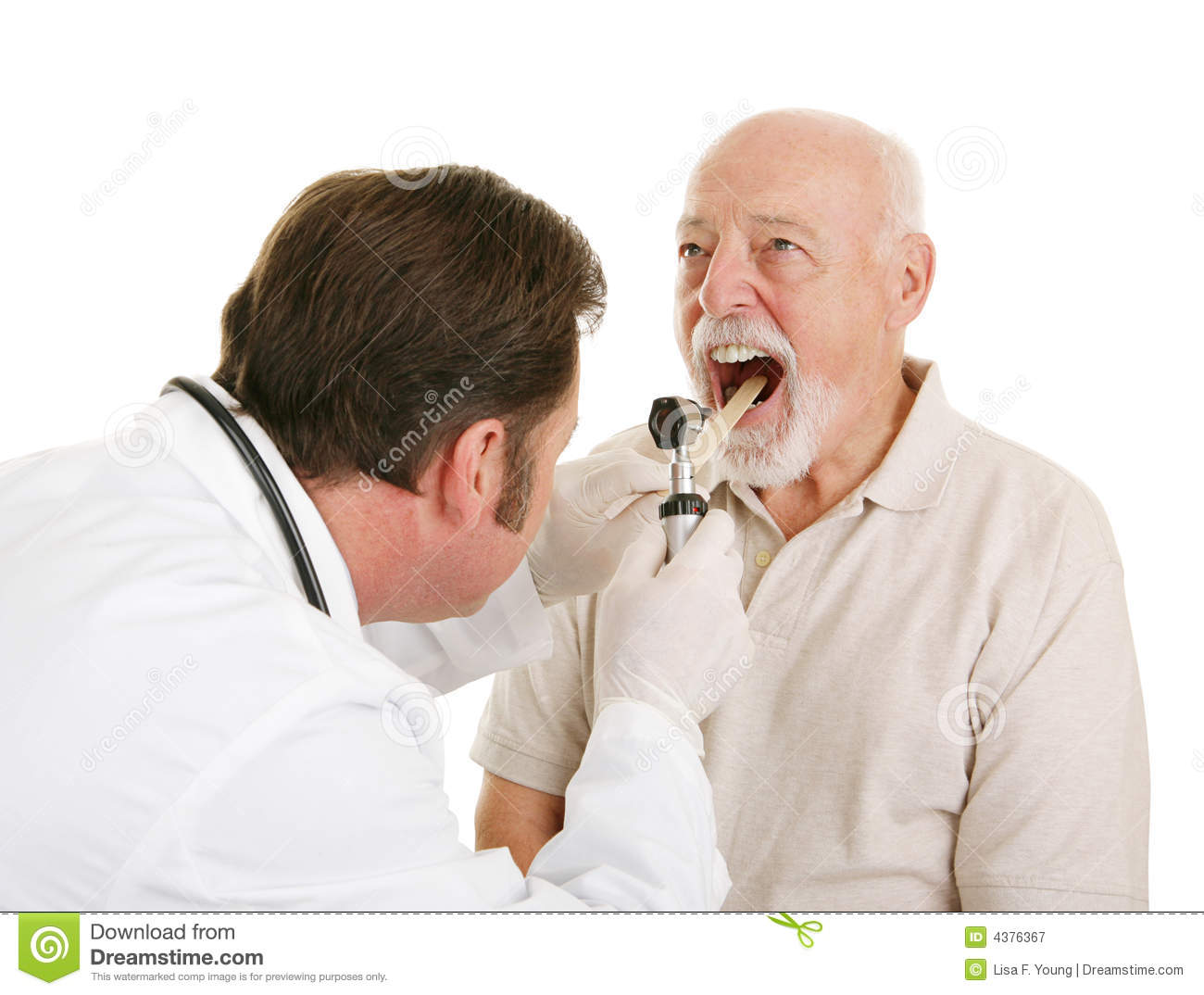 Évidemment :
Laryngologue
Cent fois nie lois
Il tire la langue pour vous faire grimacer.
Le VERBICRUCISTE
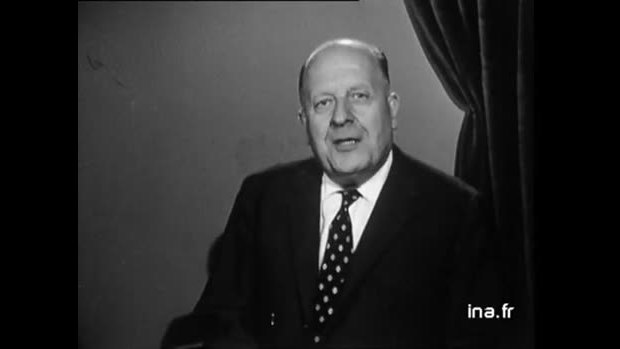 Lui ?
Lui ?
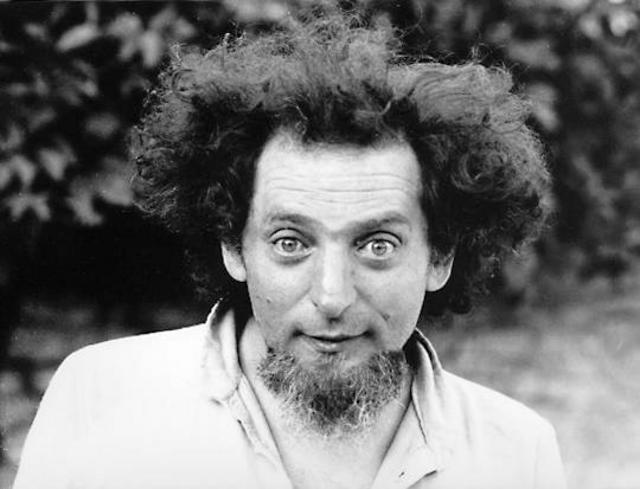 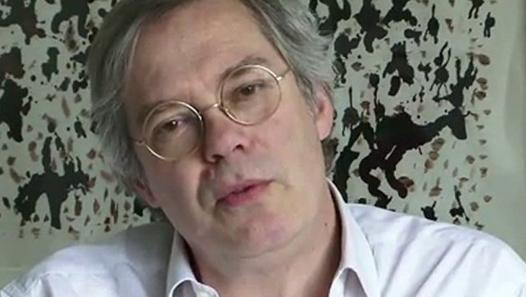 Lui ?
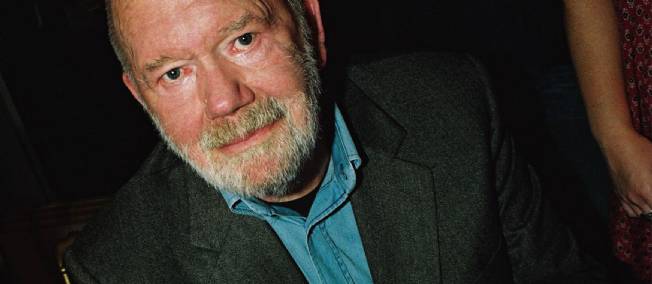 Lui ?
Cent fois nie lois
Il est proverbial, mais il faut y mettre le ton			Jacques Drillon
(3 lettres)
DIC
Ajout aux miettes de TON
Nageait sans gant						Jacques Drillon
(3 lettres)
EAI
« Nageait sans NAG…T » ne veut rien dire
Il lui faut une bite pour vaquer à Biarritz			Yves Cunow
(4 lettres)
ARRO
BI…arro…TE
Nies								L’Oiseau
(4 lettres)
ENEN
Nies = Sein à l’envers   Néné à l’envers
On peut changer les règles
Pour autant qu'on le précise dans la définition, il est possible de changer les règles habituelles:
	Dans le mauvais sens (de droite à gauche ou de base en haut)
	Phonétiquement ou en prononçant les lettres les unes à la suite des autres
	Vieux mots ou anciennes orthographes
	Néologismes
	Mots inventés
	Utilisation de chiffres, de symboles, d'espaces
	Etc.....
Cent fois nie lois
Ému et bouleversé						Georges Perec
EUM
MEU, UEM, voire UME (ému à l’envers), MUE serait « vache »
Lit défait							Michel Laclos
TLI
Noix de bétel à la noix						Robert Scipion
ETBEL
Réseau perturbé						Jacques Drillon
ERR
C’est cités… il faut tâtonner					Yves Cunow
ESTCI
On peut changer les règles
Pour autant qu'on le précise dans la définition, il est possible de changer les règles habituelles:
	Dans le mauvais sens (de droite à gauche ou de base en haut)
	Phonétiquement ou en prononçant les lettres les unes à la suite des autres
	Vieux mots ou anciennes orthographes
	Néologismes
	Mots inventés
	Utilisation de chiffres, de symboles, d'espaces
	Etc.....
Cent fois nie lois
ANPUTÉE
Il lui manque effectivement une jambe				Georges Perec
(7 lettres)
A déjà commencé 						Georges Perec
(6 lettres)
ÉROSIO
Aurait sérieusement besoin 					Georges Perec
de prendre une leçon
(10 lettres)
HORTAUGRAF
Rien à voir avec un explorateur bègue				Georges Perec
apercevant un hippopotame					
(9 lettres)
HIP HIP HIP
Cent fois nie lois
Quand vous les aurez trouvés,					
vous n’y verrez que du blanc					Georges Perec
(9 lettres)
EEEEEEEEE
Merci Rimbaud
Survivantes d’une disparition, 
ou, pour mieux dire, revenentes				Georges Perec
(9 lettres)
XXXXXXXXX
Polytechniciens							Georges Perec
(9 lettres)
SSSSSSSSS
Nous font beaucoup tourner					Georges Perec
(9 lettres)
Cent fois nie lois
Patrie de deux amis 						Georges Perec
(10 lettres)
MONOMOTAPA
Le songe de Monomotapa tire son titre de la fable de La Fontaine : Les deux amis
Dans la gamme… 						Georges Perec
(11 lettres)
DO RE MI FA SOL
Estival à l’épellation	 					L’Oiseau
(2 lettres)
DT
Cela laisse entendre que je n’ai plus	 			Jacques Drillon
(2 lettres)
GU
Cent fois nie lois
12 juillet 2014
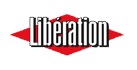 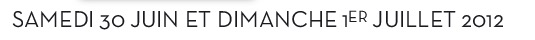 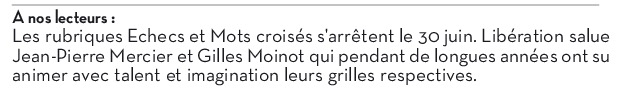 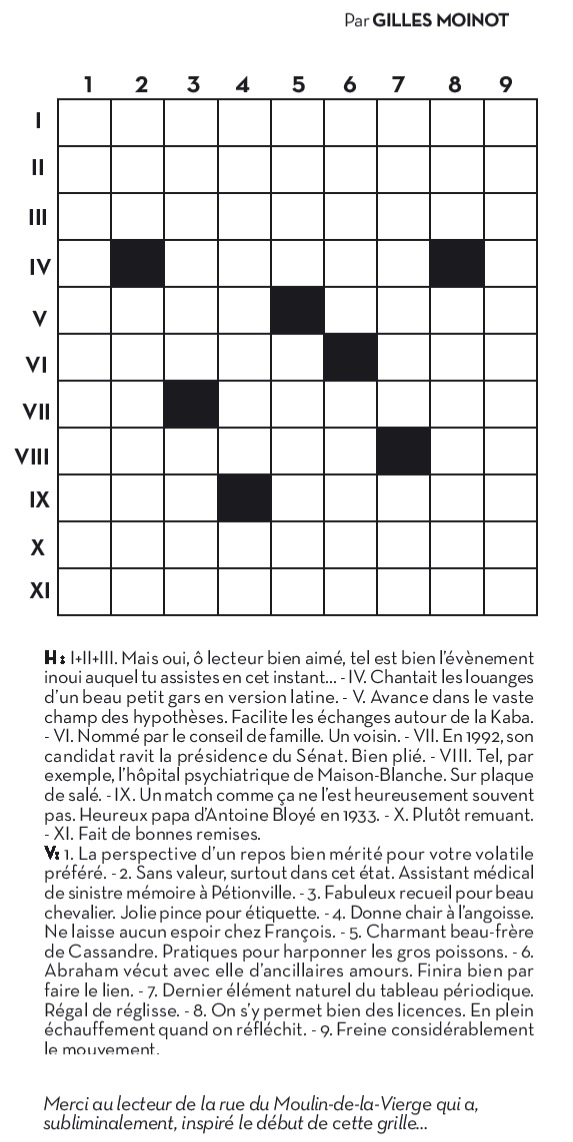 H : I+II+III. Mais oui, ô lecteur bien aimé, tel est bien l’événement inouï auquel tu assistes en cet instant…
L’Oiseau fait son grand come back
Sans valeur, surtout dans cet état
OTC
TOC
: Q U I ?
Cent fois nie lois
Anar
Dictateur
Multirécidiviste
Conseil constitutionnel
Cent fois nie lois
Demain à l’Assemblée nationale






Code • Loi • Parlement • Député • Citoyen
Nos adhérents mouillent leurs plumes 
pour enrichir nos dictionnaires
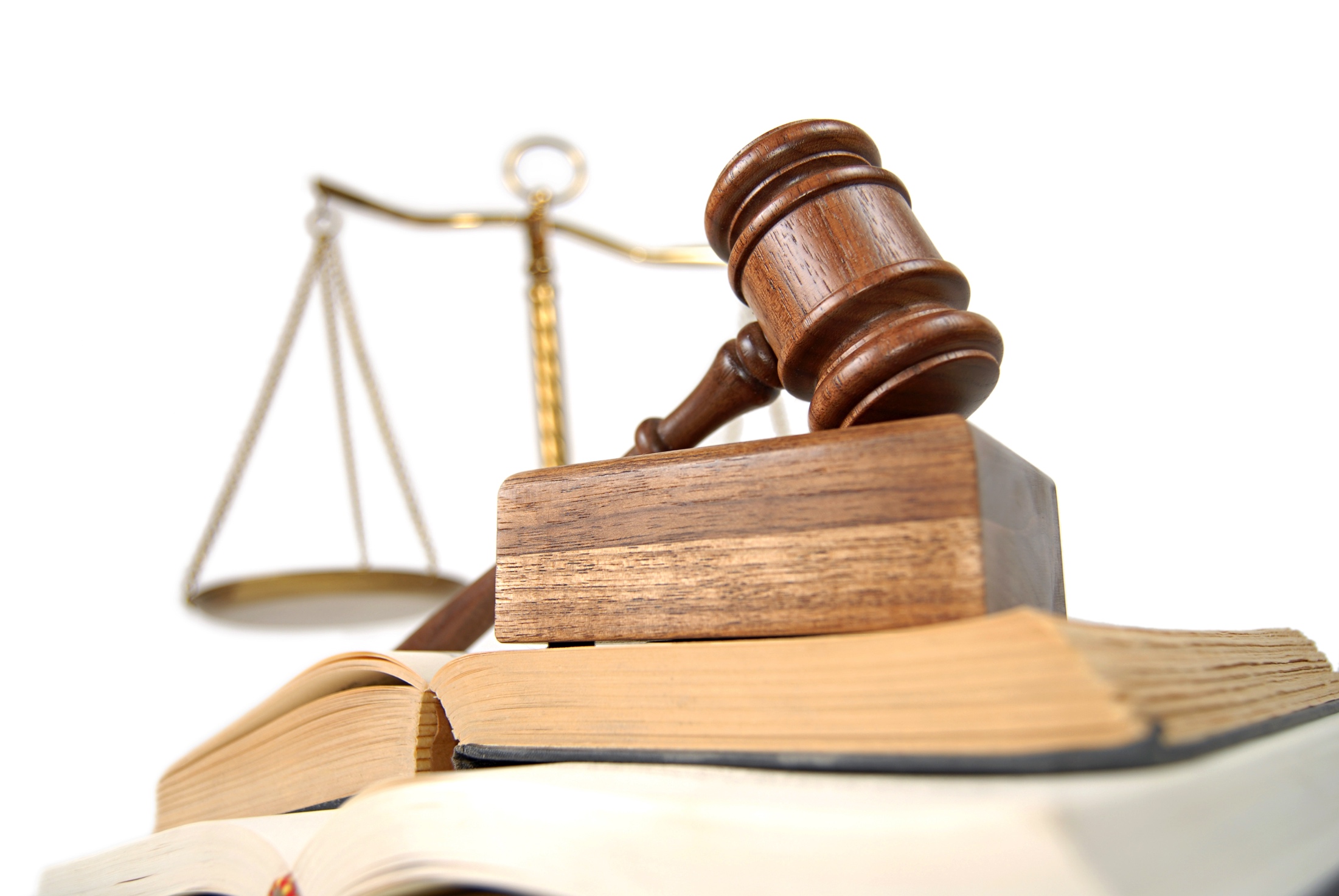 Cent fois nie lois
Clé-barre.
Code
Civil admis au palais.
Conçue à plusieurs dans une chambre.
Loi
Se débat avant d’être arrêtée.
Il de la Cité.
Citoyen
Un Monsieur de la Révolution.
Cent fois nie lois
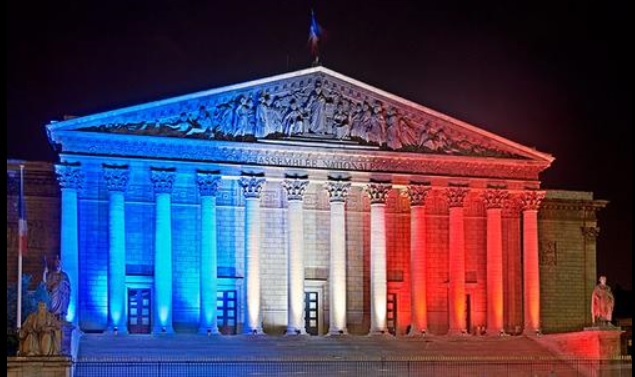 Parlement
Se réunit pour un oui ou pour un non.
Comprend deux chambres sans lit.
Député
Sorti au clair de l'urne.
Connaît le succès après le dépouillement.
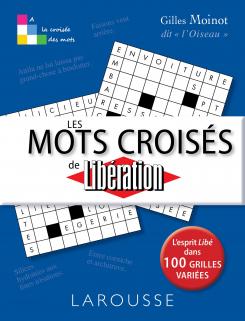 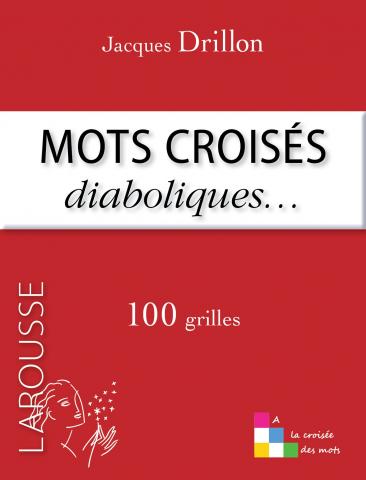 Les recueils des auteurs 

de
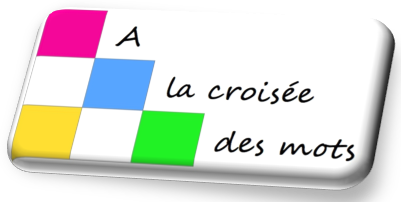 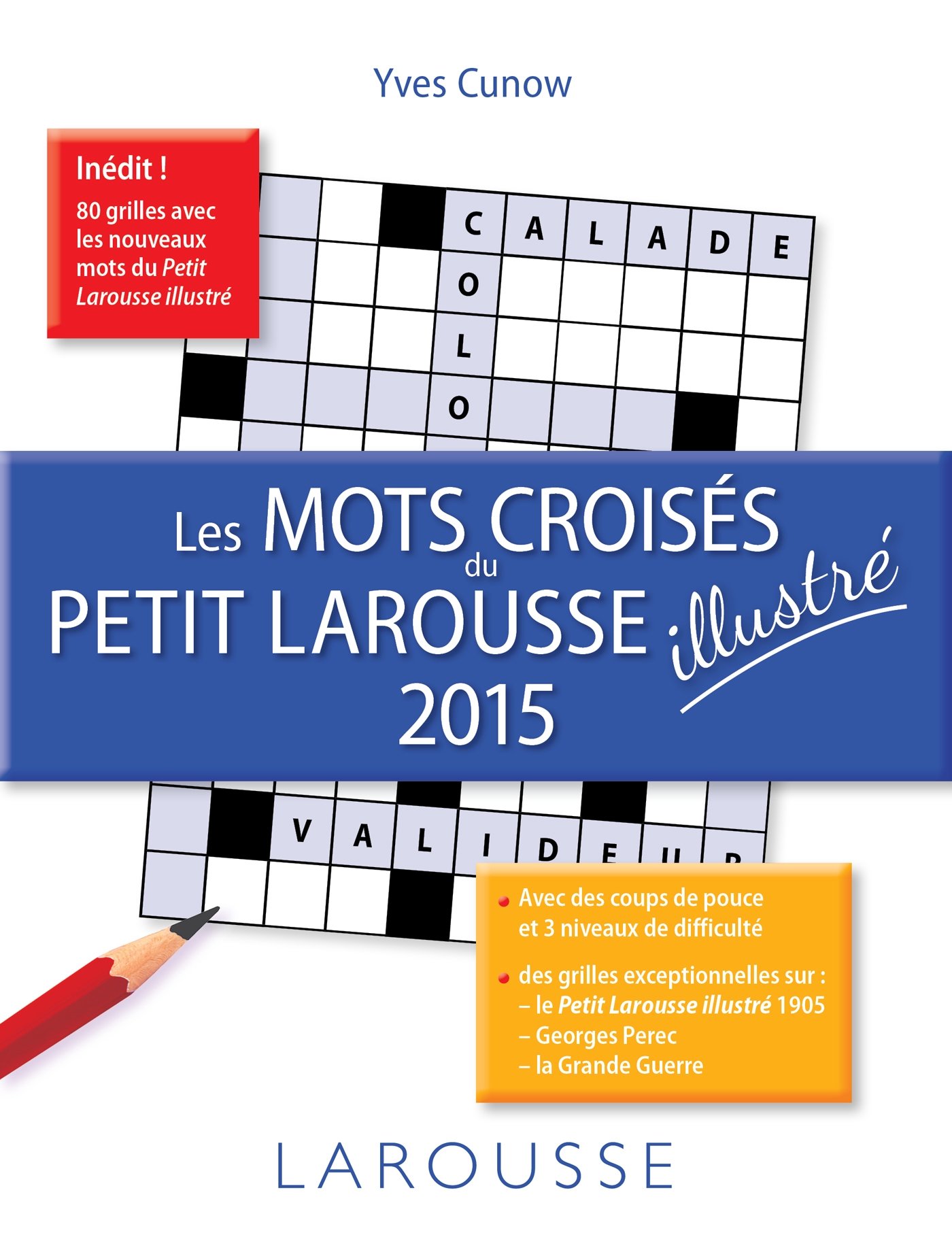 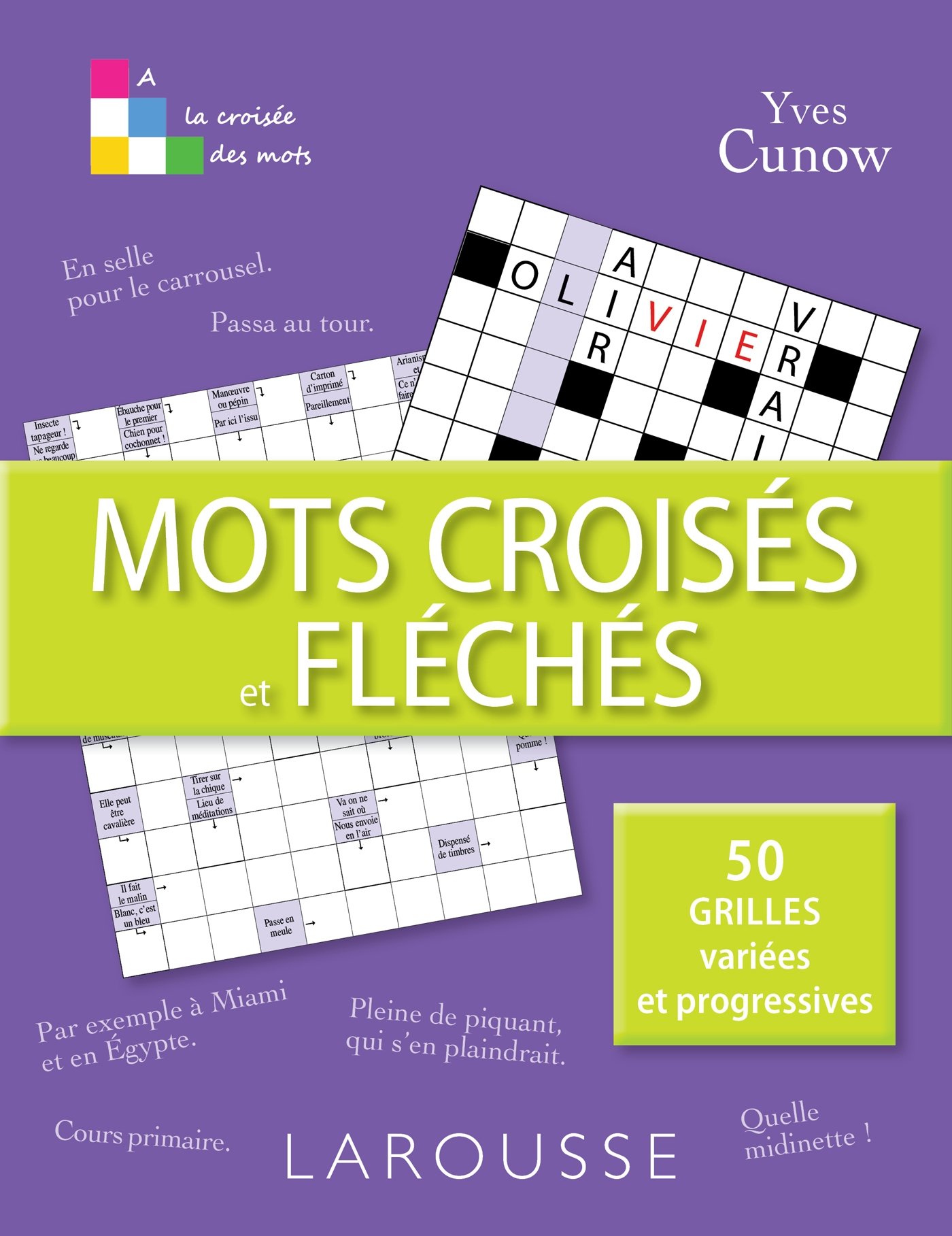 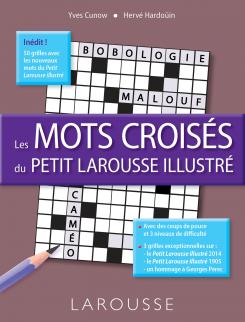 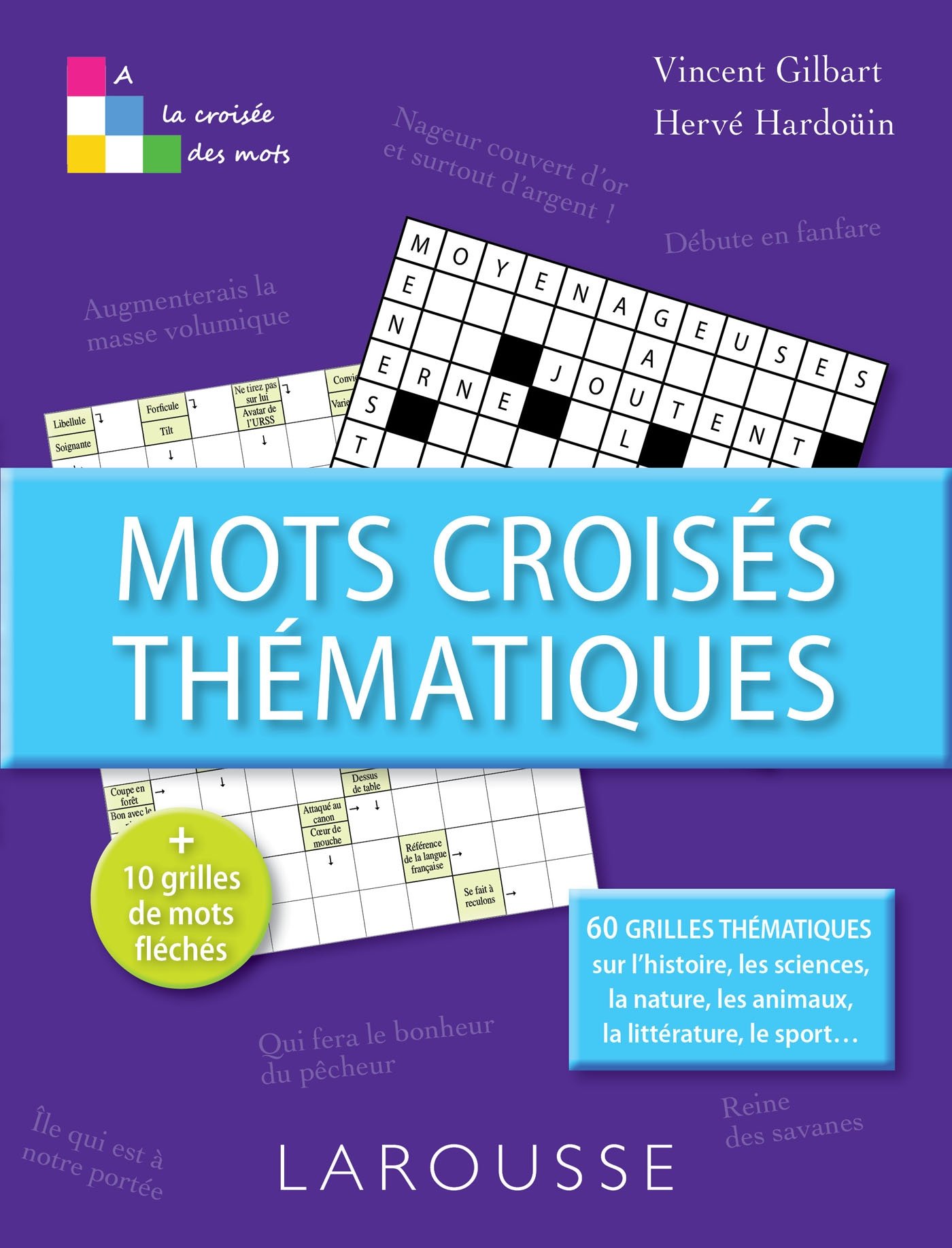 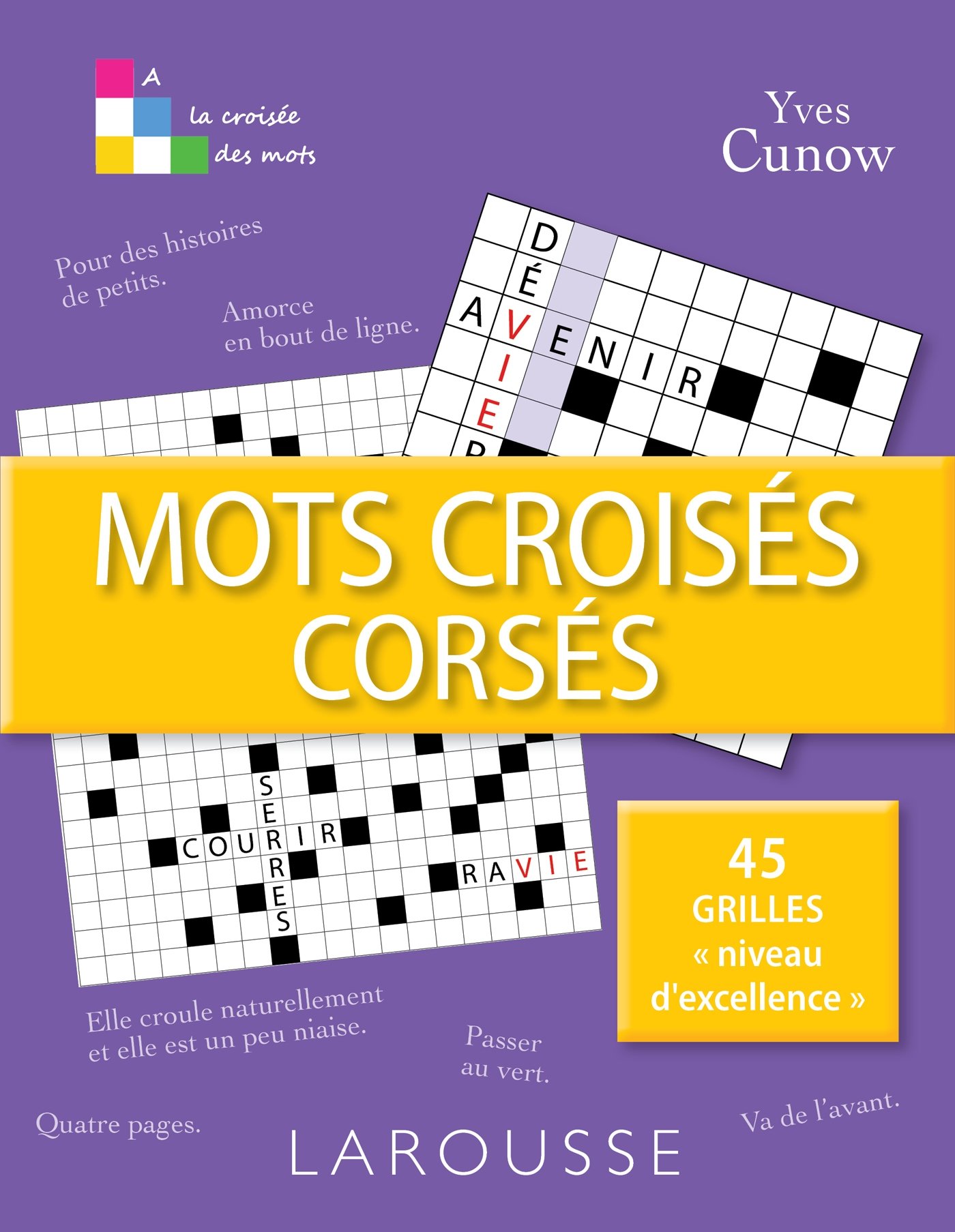 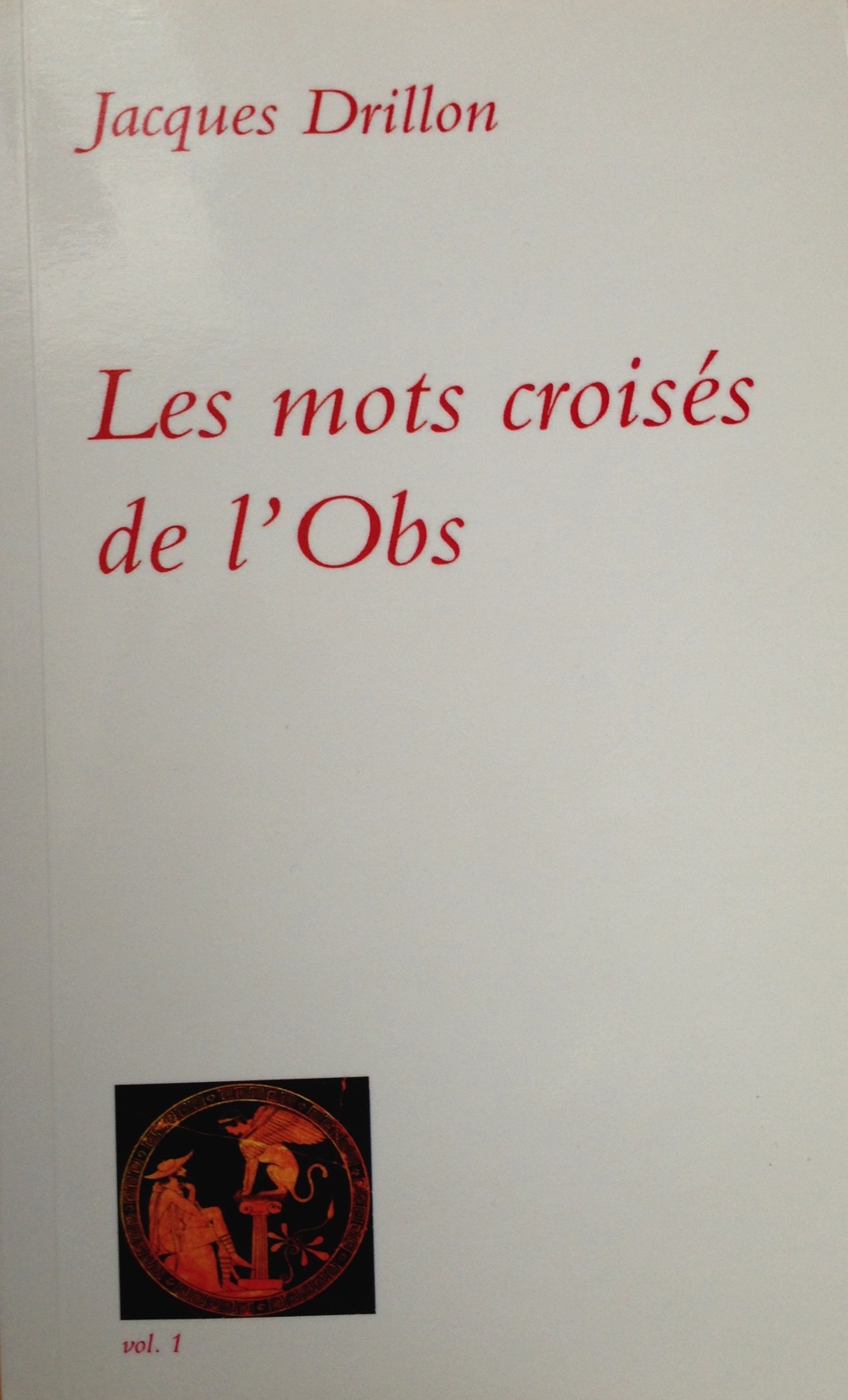 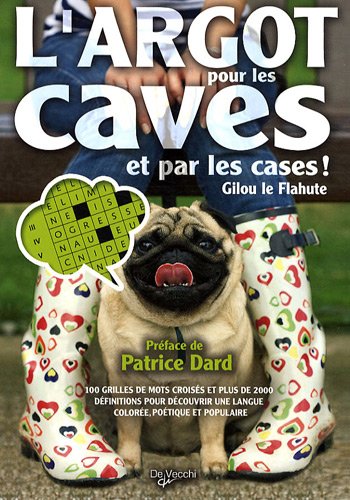 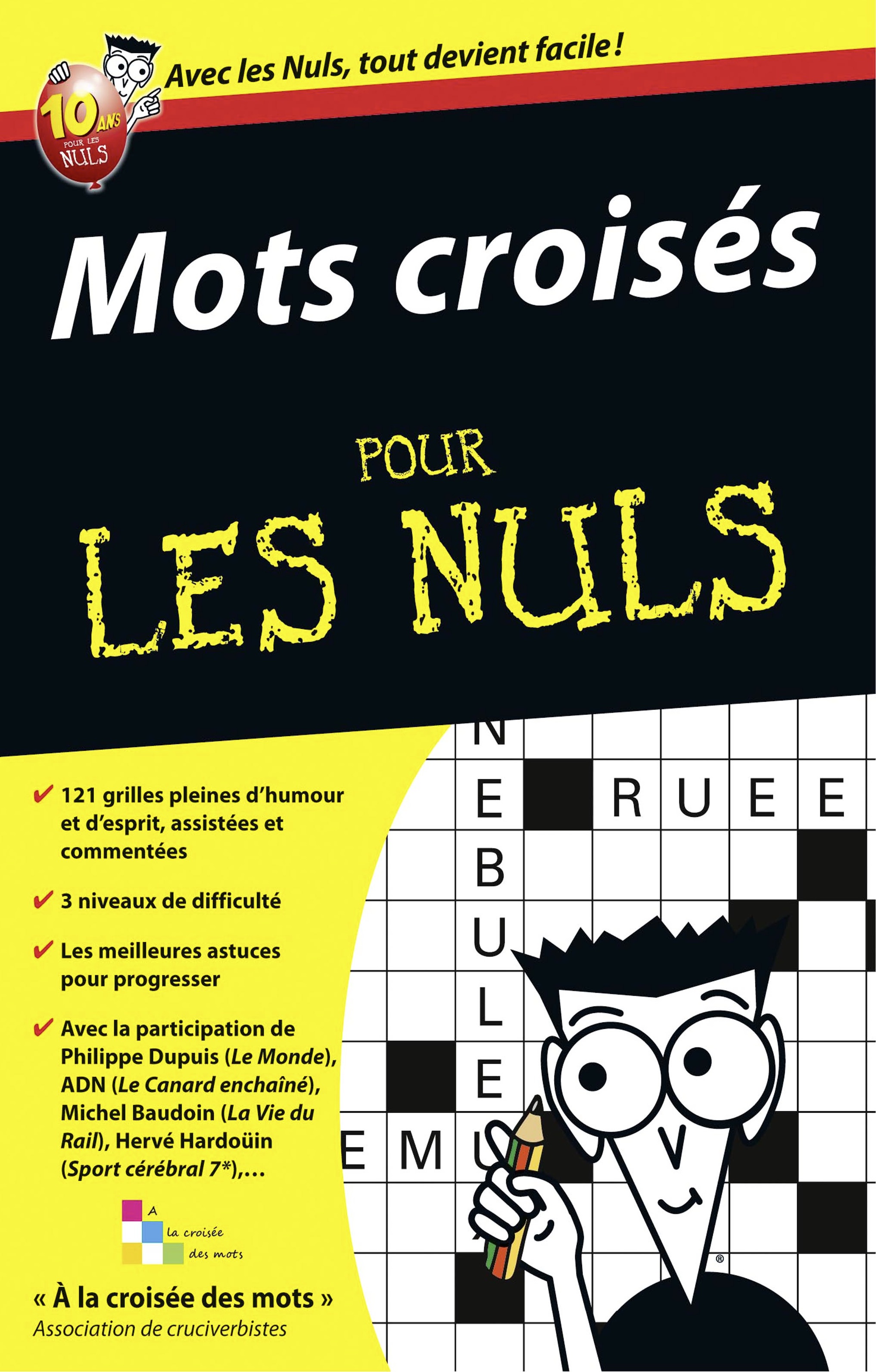 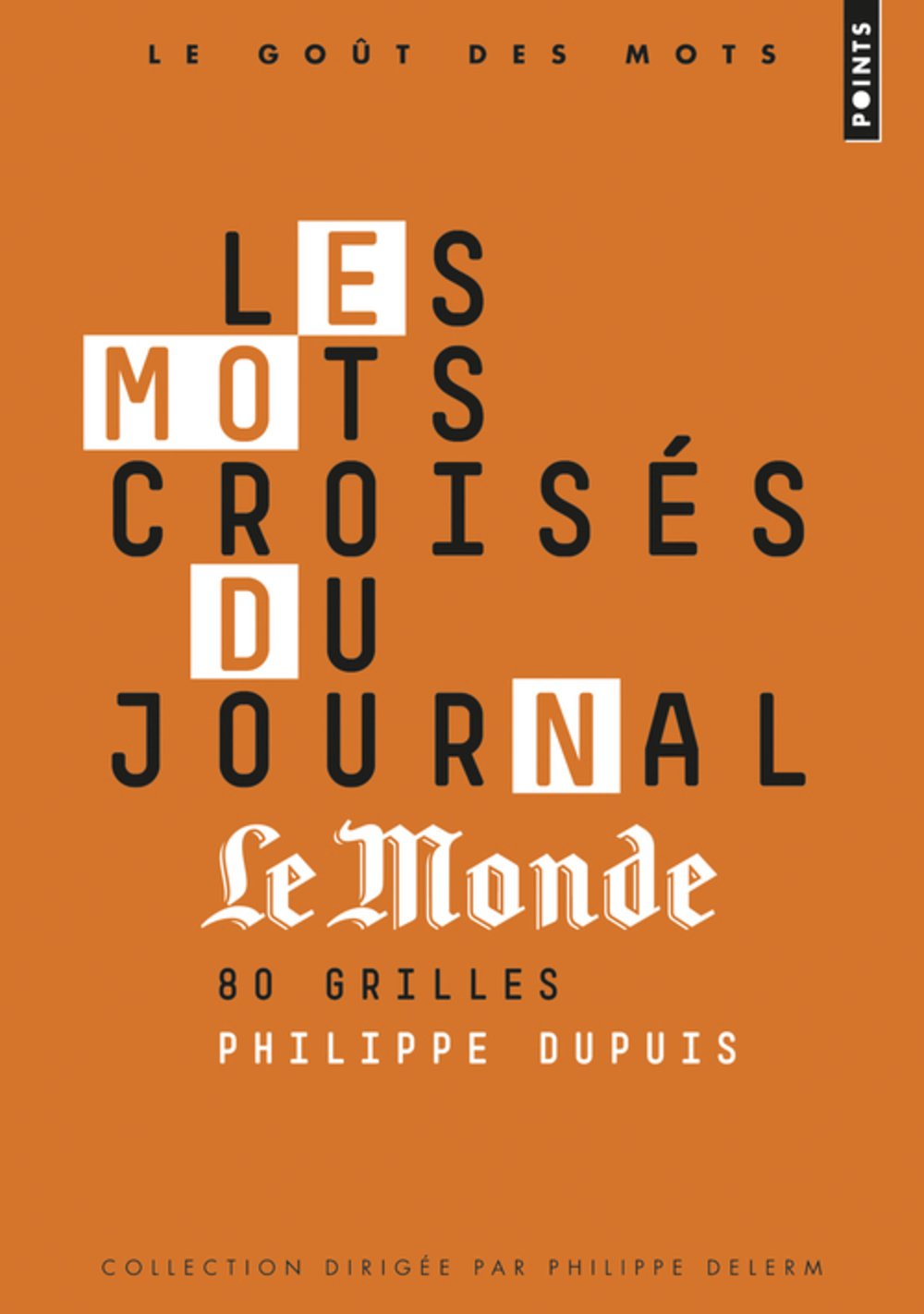 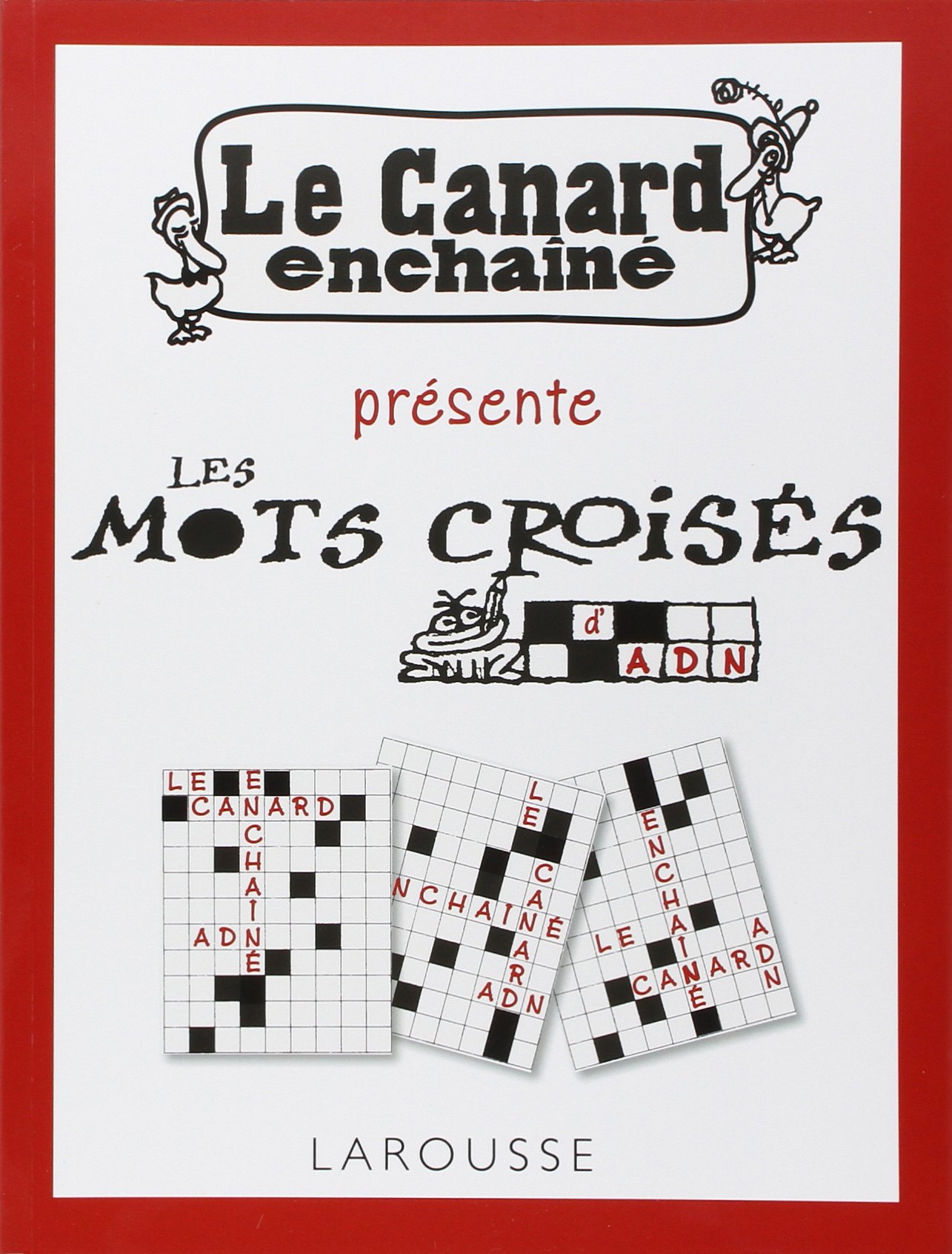 : Q U I ?
Cent fois nie lois
À propos… hors sujet quoi que !
Anar
Qui est cette personne influencée dès la naissance
par des revendications anarchisantes
d’imposer les 35 heures ?
Et qui en effectue plutôt le double !!!
Un indice ????
: Q U I ?
Cent fois nie lois
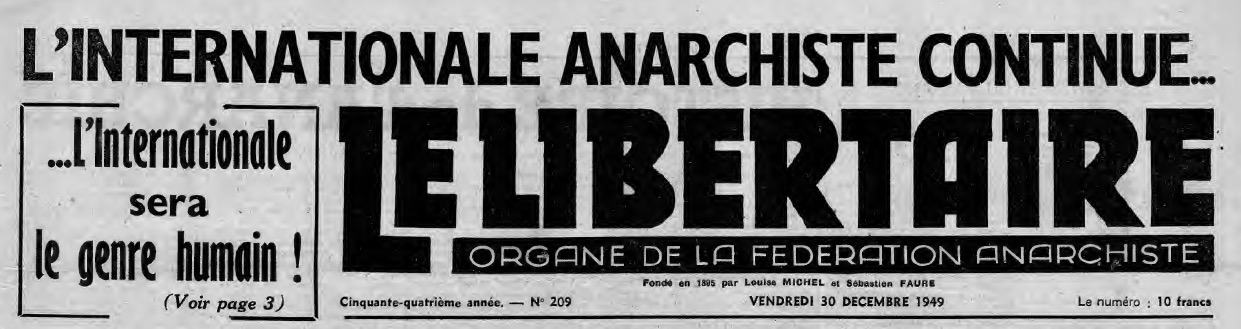 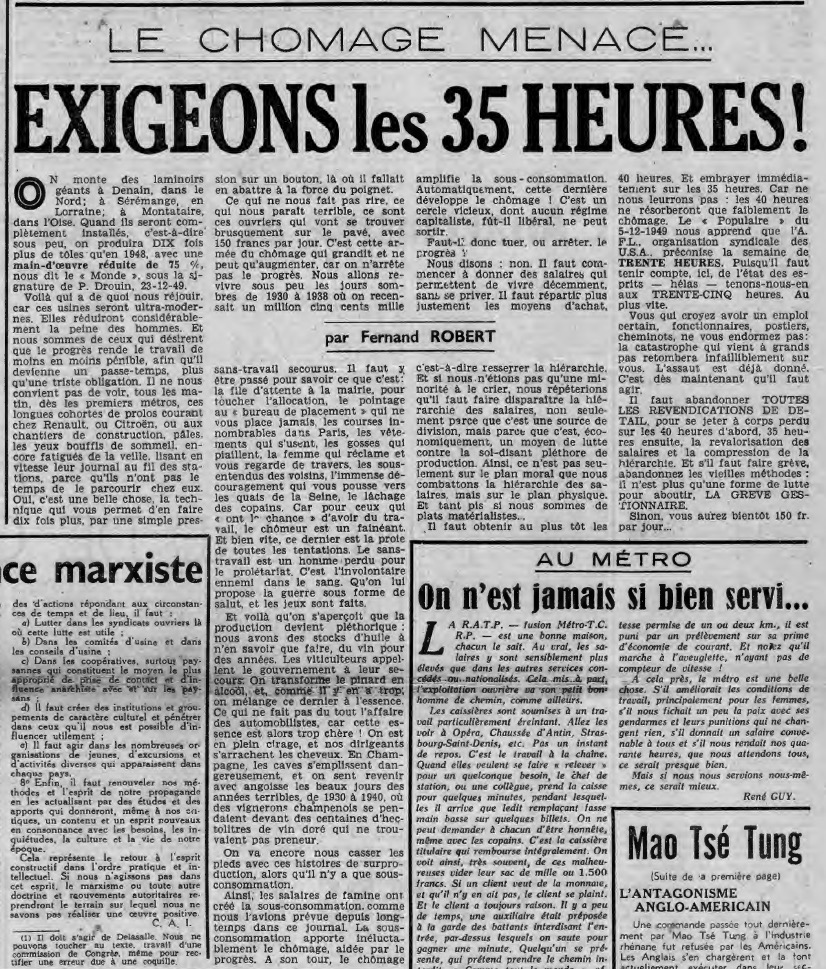 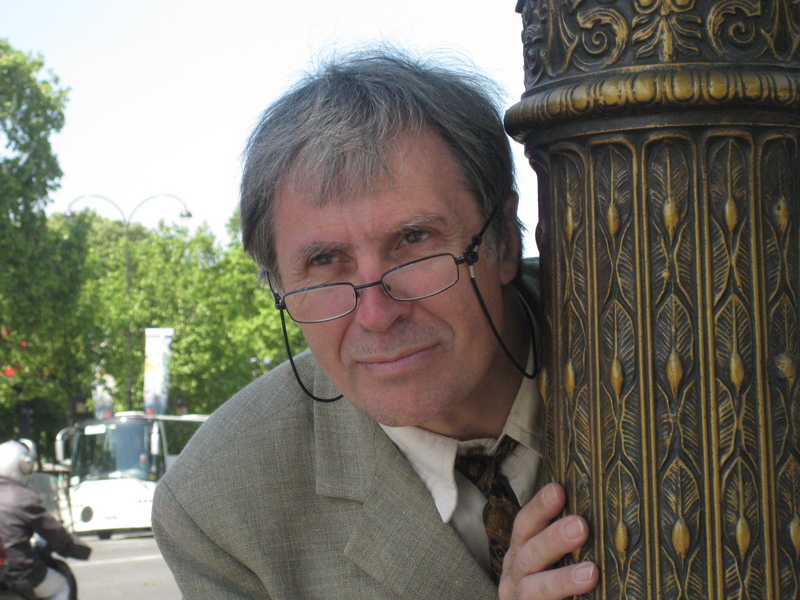 C’est lui…
VENDREDI 30 DECEMBRE 1949
Merci Jean…